低碳校園指標說明會
永安國小
李光榮
低碳指標認證架構
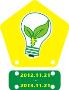 節能校園標章
水資源校園標章
資源循環校園標章
永續綠校園標章
低碳生活校園標章
低碳示範校園標章
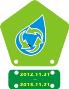 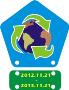 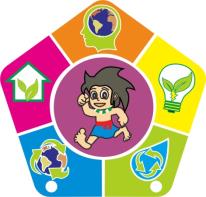 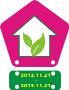 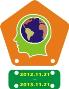 節能校園標章
節能校園標章
節能校園標章
節能校園標章
節能校園標章
水資源校園標章
水資源校園標章
水資源校園標章
水資源校園標章
水資源校園標章
謝謝大家的聆聽
可參考新泰國小、太康國小、億載國小、西門國小、宅港國小的案例注意資料的正確性。